Atatürk
Who was the “father of the turks”
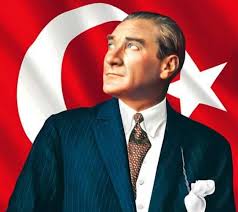 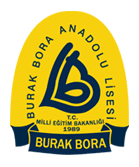 Acar Tuna Yılmaz   BBAHL
Selanik
Selanik was the door to the Europe for Ottoman empire. İt was at the Europe, this cause the new ideas that have born in Europe was taking place here. This place had railways and harbours which carried İdeas and newspapers…
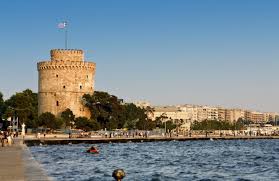 Two pictures from Selanik’s White Tower.
Selanik had different cultures with Greeks, Turks, Jews, Bulgars. So Mustafa Kemal learnt this cultures and people From childhood. İn this part of Ottoman Empire, people were intelligent and There were  an area for every idea. This Freedom of expression provided Mustafa Kemal to develop his self-confidence.
Education Life
Atatürk was a clever student and good Charactered person. He went to military’s Shools, which was giving the best Education at that time. He was one of the Best students in his schools.
Mustafa Kemal is posing with his friends in school years.He is posing with His fez, which he don’t like ( Later he changed with modern hat by          “Hat Law”.) and his moustache is trendy for that time among men in Turkey.
In the middle school, his teacher gave Him the name “Kemal” which means 
   Fullness, perfection, maturity in Turkish Due to his behaviours.
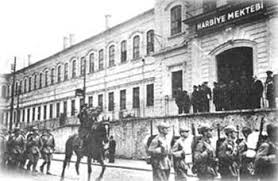 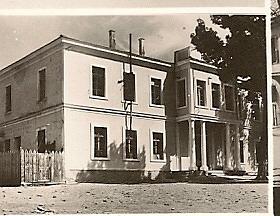 You can see two of  schools that he went.
In high school and university, he learnt New  languages like French. French was The way to connect with outher world.He Read the books from French Revolution’s Intellectuals. These kinds of books made Him believe and think about human Rights, democracy and independence.
His early service for military
He serviced as a attache in Sofia/Bulgaria.
Here, he affected by art and modern
Events. He went to theatres and proms.
İn proms he meet with politicians and
Other important people. He experienced
Diplomacy here. Also, to him a new country
For the Turks, should care more about art.
Wars after wars…
He always believed peace. To him war Could only be in a situation that you Should protect your motherland, so a war Without this purpose was a murder. 

He was a clever man who saw the price And prize of the war…
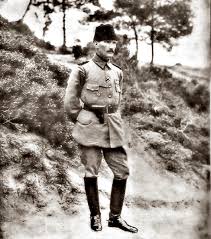 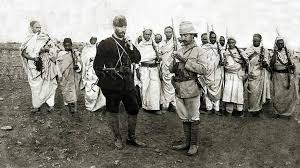 Mustafa Kemal played a huge role in wars that he attended.
“…In 1914, World War I started. Atatürk
Wanted to fight actively. Finally, he went Tekirdağ by order of his superiors. Then, he
Went to Gelibolu (Çanakkale) to join fifth army. Atatürk and his men was assigned to
Support the army. Their duty area was at the back of the war area. Mustafa Kemal
Atatürk knew the area, so, he guessed that English, French and Anzac armies would
Land Seddülbahir and Arıburnu. He went to Arıburnu without any order of his
Superiors and he repulsed the enemy army. This military success was unbelievable
And he got a lot of reputation. Maybe it was the reason that so many people gathered
Around Atatürk and they fought against Greek, English, French, Italian, Armenian
Armies in Turkish Independence War. He was promoted to colonel. After that, enemy
Armies attacked Çanakkale shores many times but every time Mustafa Kemal Atatürk
Repulsed them and defended Gelibolu against them. After his successes, people
Started to call him “Anafartalar Kahramanı”, it means “Hero of Anafartalar”.
Anafartalar is a part of Gelibolu. This success provided October Revolution. If we lost
Çanakkale, it means we lost İstanbul. Because there was no obstacle (line of
Defense) between Çanakkale and İstanbul…”
Turkish War of İndependence
Mustafa Kemal saw the bad situation of  Motherland. The monarchy was totally Unactive to invaders. They weren’t doing Anything so Mustafa Kemal and patriots Decided to go to Ankara. Ankara was in The middle of Turkey and it wasn’t Invaded. They chose here to act and fight With invaders. For this and to control the Region they opened a council.
“ when you think Turks were destroyed, one morning they will unite again and 
   Fight back…”     

   Greek general ( later president) İoannis Metaxas
Victory!..
Turks won the war. Now  Turkish people’s Leader was “Atatürk”.
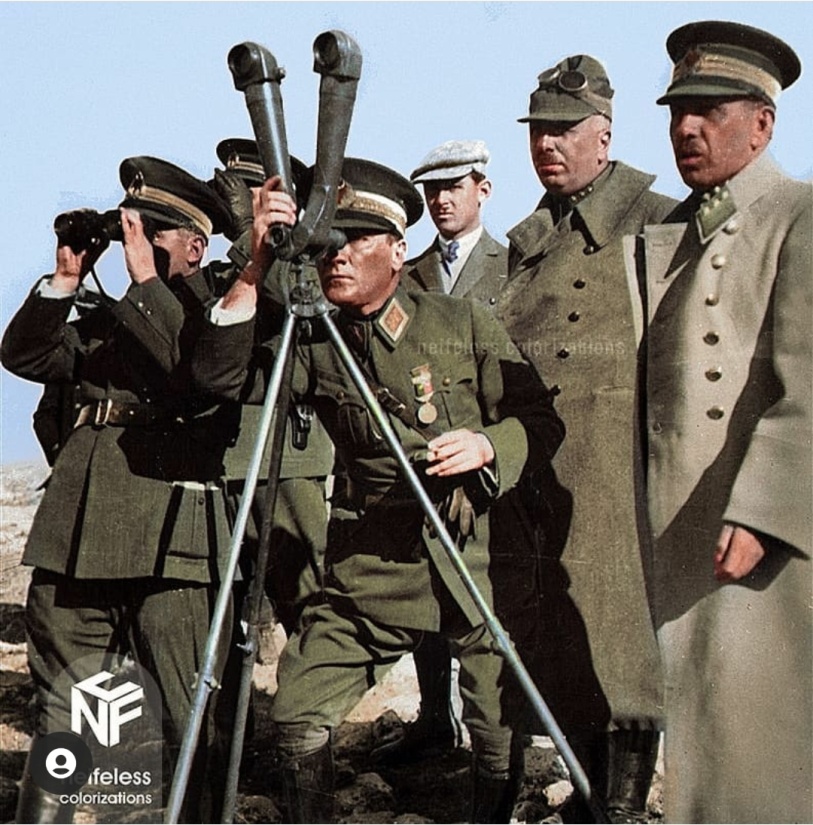 With Lausanne Treaty Turkey’s borders accepted. Dark red area shows 
The borders that planned by invaders and other area shows the borders 
That  drew in treaty.
İndependence
Turkey’s indepndence, make colonized Countries couraged. Like İndia which Was at the control of British, tried to gain Independence. Gandhi has a saying,
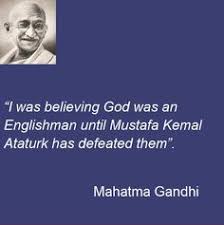 Republic and Ideas
After independence, the veteran council Of  Turkey was in a situation that should Choose the regime of a new country. After tough discussions, republic has Chosen with the support of Mustafa Kemal.
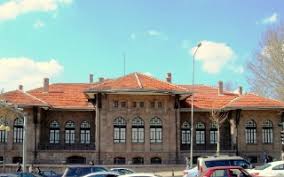 Republic was the dream of Mustafa Kemal.
In his education life, he always dreamed 
Democracy for  Turkey. He could be the 
New king but he didn’t. İt was his amazing
Character…
After declaration of republic, people chose 
Mustafa Kemal for presidency.
After republic a new challenge for Turks
Began. Modernisation…

With the Atatürk (which means “father of 
The Turks, he got this surname with the
“Law of Surnames”) Turkey was looking 
To Future…
Turkey developed very fast that nobody 
Can’t even imagine. First laws prepared
Under the name “Anayasa”. Clothing 
Changed, democracy get stronger with 
Laws like “Modern Law” which equalized
Women and men in social life in 1926. And
Then women also gained voting right for
Every election  in 1934. This cause Turkey 
İs one of the countries that gave women
The right of voting in early time when we 
Compare with other countries.
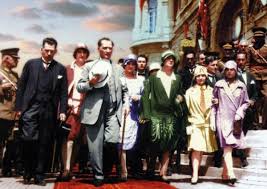 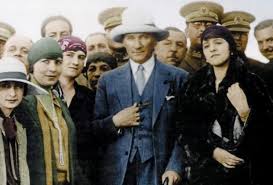 “Human kind is made up of two sexes, Women and men. Is it possible that a mass Is improved by the improvement of only One part and the other part is ignored? Is It possible that if half of a mass is tied to Earth with chains and the other half can Soar into skies?”
                                                                                      Mustafa Kemal ATATÜRK
Rise…
At these times Turkey was shining. Relationships with other countries were Really good. When Turkey was Developing quickly it didn’t forget Science and education.
Ataturk ‘s  Turkey was giving everybody a chance to learn.               
Reading-writing schools established in many cities in Turkey for
The elderly people. Atatürk sent many Turkish students to study
Abroad. He established many institutions such as the Turkish
Historical Society and the Turkish Language Association. He himself
translated many terms in Mathematics and Geometry into Turkish.
He attached great importance to Turkish and wanted the Turkish
equivalent of all words to be used instead of foreign origin.
Atatürk gave importance to teachers. He
Said to them, The next generation is your
Work. Atatürk often visited the readings
And chatted with the teacher and the
Students. I often talked to teachers about
Education and gave importance to their
Opinions.
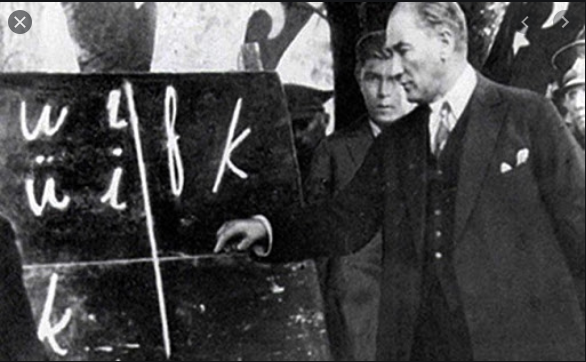 Other Developments in Education
-Union of  Education

With this law  which made in 3 March 1924, all foundations of education
Combined and controlled by National Education Ministry. High schools,
Primary schools and universities opened instead of different kinds of
Schools.
-A New Alphabet

In 1 November 1928 Ataturk made “Change of  Alphabet”.  Latin
Alphabet’s letters started to use in Turkish Language instead of Arabic
Letters.
Once Einstein wrote a letter to Atatürk to make his good scientist  friends
Sent there.(İt was because of the Nazi regime in Germany)
A lot of factories opened, İnfastructure 
Built,  world was watching a true
Success story…


“Every  factory is a castle…”
                        M. Kemal Atatürk
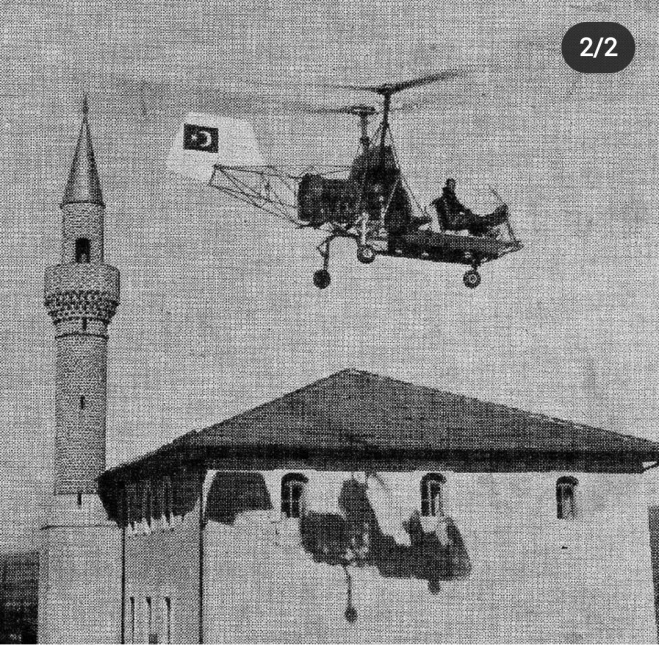 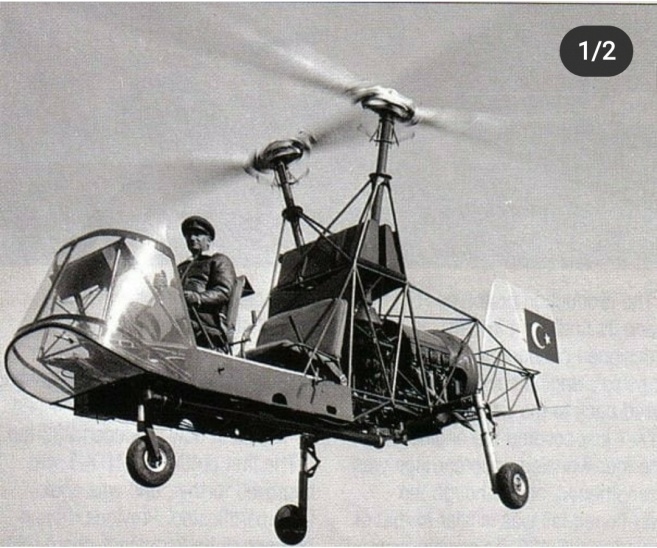 Just two examples for you. Bozkurt train
And Kaman helicopter. They both 
Producted in first part of 20th century.
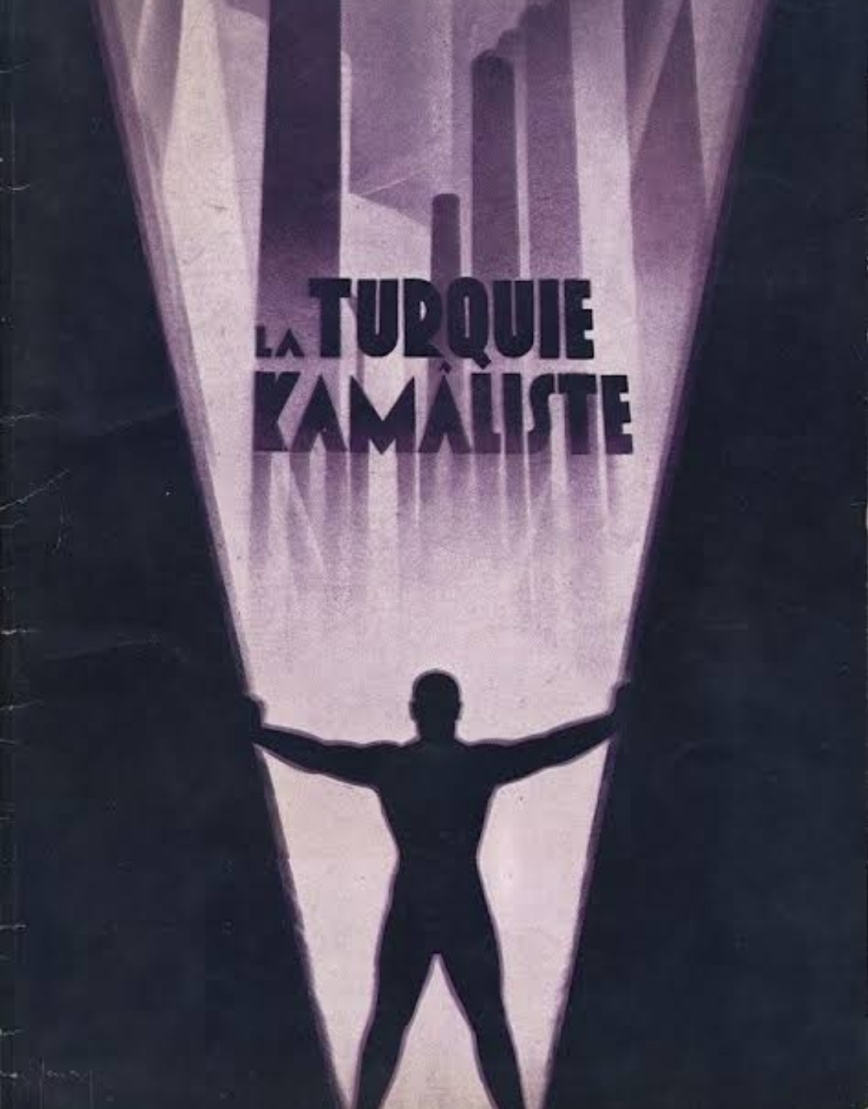 A Turkish magazin wrote in French after republic, to introduce new Turkey
Atatürk always cared about art also in Turkey, he supported art with every Possible thing…
Atatürk was highly interested in music. He both like Turkish folk music and Western music. He and other Turks  Organized proms and operas. Also it is Good to know,Atatürk was dancing very Well. He was dancing zeybek( a Turkish Folk dance) very well so people called Him “Sarı Zeybek” which means blond Person who dances zeybek. Also he knew Waltz very well too.
A picture that shows Atatürk with zeybeks. Zeybeks are the People who lives in Aegean part of Turkey. They defended there
While Atatürk and council were trying to build an army. The Dance of zeybek is actually belong this people.
“Ataturk is a modern and courageous leader who has not weakened his mind with archaic beliefs. For him, we can easily say that Ataturk, is the most potent statesman of Europe today, is undoubtedly the bravest and most original statesman of our time.”                                         Herbert Sideabotham / Writer (England)
“Mustafa Kemal is the heart of the new Turkey. He created a fresh, strong nation from an old, torn society, and proved himself to everyone with his unique personality, and convinced everyone with his energy.”   Ma Shao- Cheng / Writer (China)
“His work with intelligent and peaceful methods will mark traces in the history of mankind.” – Albert Lebrun / President of France
Love of nature
Atatürk was respectful to every living Thing.  After independence war he found Ankara very arid so he began to form a Place for the nature and the people both. He began to do these in a bad area, Almost like a desert. But at the end he Showed his nation that even there is a Piece of badland you can turn it a Miracle.
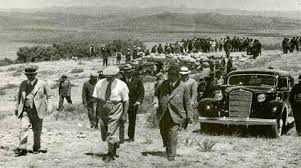 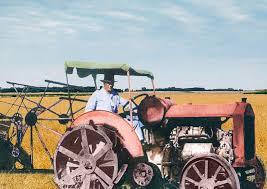 In the beginning of farm…
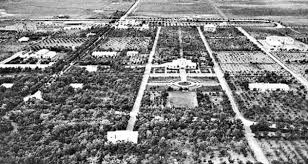 At the end there was a green place for both people and animals…
Legacy
Atatürk loved children.For him children  
Were tomorrow’s people who should 
Develop Turkey. In Turkey we count 
Atatürk as our father. We are proud to
Have a legacy from Atatürk and we
Are the ones who will make Atatürk’s 
Dream come true!..
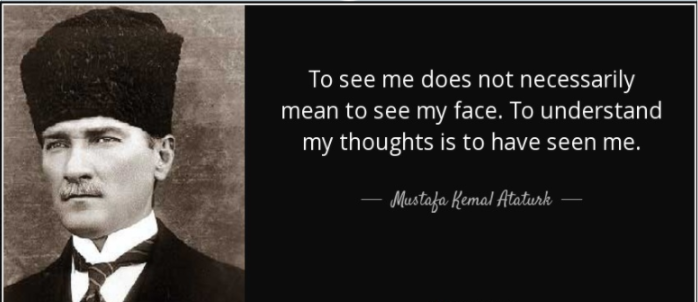 Long live republic!
Ne mutlu Türk’ üm diyene!

                                       M. Kemal Atatürk
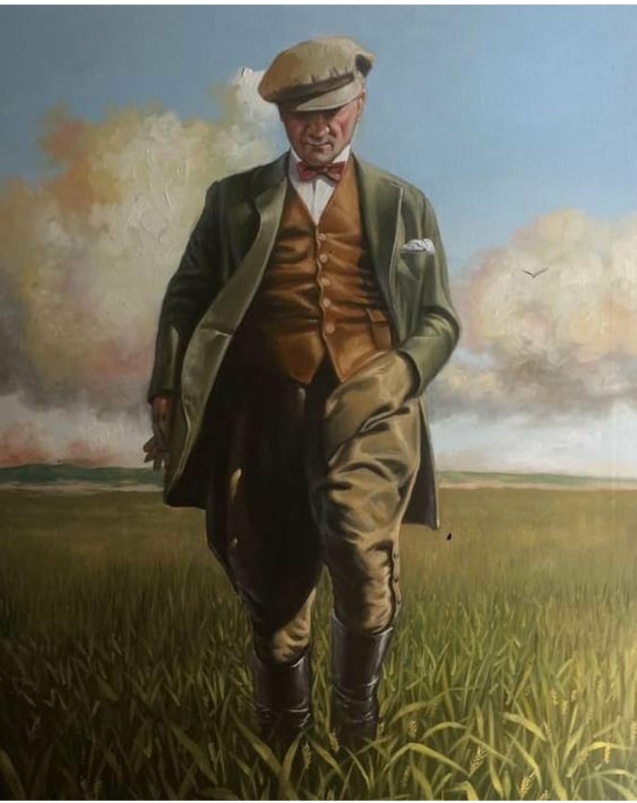 Thank you for joining us in this presantation.
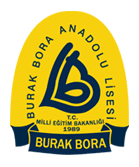 Innovation Without Boundaries 
                                                           BURAK BORA ANATOLIAN HİGH SCHOOL
Contributed by…
Teacher administrator:  Suzan  Pıçakçı
Edited  by : Acar T. Yılmaz

Producers: Bengisu Sarı, Nilay Subaşı, Efe Süzen, 
                     Yasemin Fidancı, Hakan  Mutlu, Acar T. Yılmaz,
                     Berat Arda Aydın, Tuna Bircan, Güçlü Kutlu,
                     Hazal  Yavru, Ayşe Rana Taştan, Zeynep Duman,
                     Eren Şahin Özcan, Roja Bitim
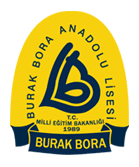 IWB - Innovation Without Boundaries